CSE 486/586 Distributed SystemsConcurrency Control --- 3
Steve Ko
Computer Sciences and Engineering
University at Buffalo
Recap
Strict execution of transactions?
Delay both their read and write operations on an object until all transactions that previously wrote that object have either committed or aborted
Two phase locking?
Growing phase
Shrinking phase
Strict two phase locking?
Release locks only at either commit() or abort()
2
Can We Do Better?
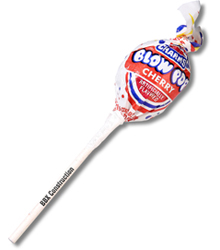 What we saw was “exclusive” locks.
Non-exclusive locks: break a lock into a read lock and a write lock
Allows more concurrency
Read locks can be shared (no harm to share)
Write locks should be exclusive
3
Non-Exclusive Locks
non-exclusive lock compatibility
	    Lock already		Lock requested
		      set		read		write
		none			  OK		  OK
		read			  OK		WAIT
		write			WAIT		WAIT

A read lock is promoted to a write lock when the transaction needs write access to the same object.
A read lock shared with other transactions’ read lock(s) cannot be promoted.  Transaction waits for other read locks to be released.
Cannot demote a write lock to read lock during transaction – violates the 2P principle
4
Example: Non-Exclusive Locks
Transaction T1     		Transaction T2 

OpenTransaction()
balance = b.getBalance()	        OpenTransaction()
					        balance = b.getBalance()
					      b.setBalance =balance*1.1 

Commit
R-Lock B
R-Lock B
Cannot Promote lock on B, Wait
Promote lock on B
…
5
2PL: a Problem
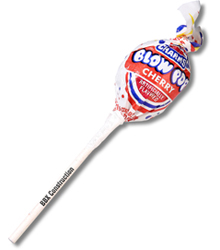 What happens in the example below?
 Transaction T1     		Transaction T2 

OpenTransaction()
balance = b.getBalance()	        OpenTransaction()
					        balance = b.getBalance()
					      b.setBalance =balance*1.1 

b.setBalance=balance*1.1
R-Lock B
R-Lock B
Cannot Promote lock on B, Wait
Cannot Promote lock on B, Wait
…
…
6
Deadlock Conditions
Necessary conditions
Non-sharable resources (locked objects)
No lock preemption
Hold & wait or circular wait
Held by
Held by
Wait for
Held by
W
...
Wait for
Wait for
A
A
V
T
T
U
B
B
...
U
Wait for
Wait for
Held by
Held by
Wait for
Held by
Hold & Wait
Circular Wait
7
Preventing Deadlocks
Acquiring all locks at once
Acquiring locks in a predefined order
Not always practical:
Transactions might not know which locks they will need in the future
One strategy: timeout
If we design each transaction to be short and fast, then we can abort() after some period of time.
8
Extracting Even More Concurrency
Allow writing tentative versions of objects
Letting other transactions read from the previously committed version
Allow read and write locks to be set together by different transactions
Unlike non-exclusive locks
Read operations wait only if another transaction is committing the same object
Disallow commit if other uncompleted transactions have read the objects
These transactions must wait until the reading transactions have committed
This allows for more concurrency than read-write locks
Writing transactions risk waiting or rejection when commit
9
Two-Version Locking
Three types of locks: read lock, write lock, commit lock
Transaction cannot get a read or write lock if there is a commit lock
When the transaction coordinator receives a request to commit
Converts all that transaction’s write locks into commit locks
If any objects have outstanding read locks, transaction must wait until the transactions that set these locks have completed and locks are released
Compare with read/write locks:
Read operations are delayed only while transactions are committed
Read operations of one transaction can cause a delay in the committing of other transactions
10
Two-Version Locking
lock compatibility
	    Lock already		Lock requested
		      set		read	    write	commit
		none			  OK	     OK		  OK
		read			  OK	     OK		WAIT
		write			  OK	   WAIT
		commit		WAIT	   WAIT
11
CSE 486/586 Administrivia
PA3 deadline: 3/29 (Friday)
PA2 grading
Will be done sometime next week (we wanted to grade the midterm first.)
Anonymous feedback form still available.
Please come talk to me!
12
Distributed Transactions
Transactions that invoke operations at multiple servers
T11
A
A
X
T1
H
T
T12
B
T
B
T21
C
Y
T2
K
D
C
T22
F
D
Z
Nested Distributed Transaction
Flat Distributed Transaction
13
Coordinator and Participants
Coordinator
In charge of begin, commit, and abort
Participants
Server processes that handle local operations
join
Participant
Coordinator
A
X
join
Participant
join
T
B
Y
Participant
C
D
Z
Coordinator & Participants
14
join
openTransaction
participant
closeTransaction
A
a.withdraw(4);
.
.
join
BranchX
T
participant
b.withdraw(T, 3);
Client
B
b.withdraw(3);
T =
openTransaction
BranchY
join
a.withdraw(4);
c.deposit(4);
participant
b.withdraw(3);
c.deposit(4);
d.deposit(3);
C
closeTransaction
D
d.deposit(3);
Note: the coordinator is in one of the servers, e.g. BranchX
BranchZ
Example of Distributed Transactions
15
Atomic Commit Problem
Atomicity principle requires that either all the distributed operations of a transaction complete, or all abort.
At some stage, client executes closeTransaction(). Now, atomicity requires that either all participants (remember these are on the server side) and the coordinator commit or all abort.
What problem statement is this?
Consensus
Failure model
Arbitrary message delay & loss
Crash-recovery with persistent storage
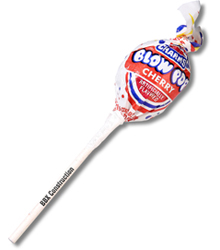 16
Atomic Commit
We need to ensure safety in real-life implementation.
Never have some agreeing to commit, and others agreeing to abort.
First cut: one-phase commit protocol. The coordinator communicates either commit or abort, to all participants until all acknowledge.
What can go wrong?
Doesn’t work when a participant crashes before receiving this message.
Does not allow participant to abort the transaction, e.g., under deadlock.
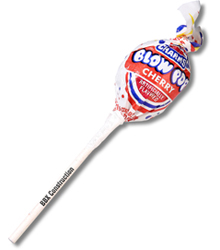 17
Two-Phase Commit
First phase
Coordinator collects a vote (commit or abort) from each participant (which stores partial results in permanent storage before voting). 
Second phase
If all participants want to commit and no one has crashed, coordinator multicasts commit message
If any participant has crashed or aborted, coordinator multicasts abort message to all participants
18
Coordinator
Participant
step
status
step
status
canCommit?
prepared to commit
1
Yes
(waiting for votes)
2
prepared to commit
(uncertain)
doCommit
3
committed
haveCommitted
4
committed
done
Two-Phase Commit
Communication
19
Two-Phase Commit
To deal with server crashes
Each participant saves tentative updates into permanent storage, right before replying yes/no in first phase. Retrievable after crash recovery.
To deal with canCommit? loss
The participant may decide to abort unilaterally after a timeout (coordinator will eventually abort)
To deal with Yes/No loss, the coordinator aborts the transaction after a timeout (pessimistic!). It must announce doAbort to those who sent in their votes.
To deal with doCommit loss
The participant may wait for a timeout, send a getDecision request (retries until reply received) – cannot abort after having voted Yes but before receiving doCommit/doAbort!
20
Problems with 2PC
It’s a blocking protocol.
Other ways are possible, e.g., 3PC.
Scalability & availability issues
21
Summary
Increasing concurrency
Non-exclusive locks
Two-version locks
Hierarchical locks
Distributed transactions
One-phase commit cannot handle failures & abort well
Two-phase commit mitigates the problems of one-phase commit
Two-phase commit has its own limitation: blocking
22
Acknowledgements
These slides contain material developed and copyrighted by Indranil Gupta (UIUC).
23